Francia szakmai gyakorlat 2019.09.06-27
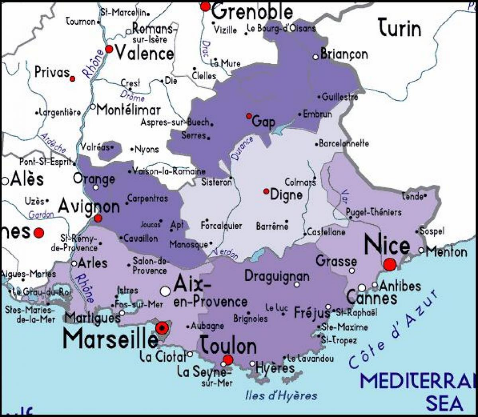 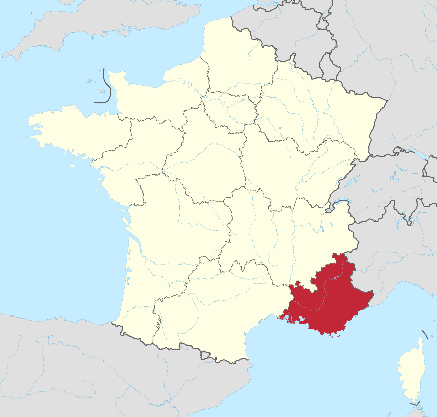 kiutazás
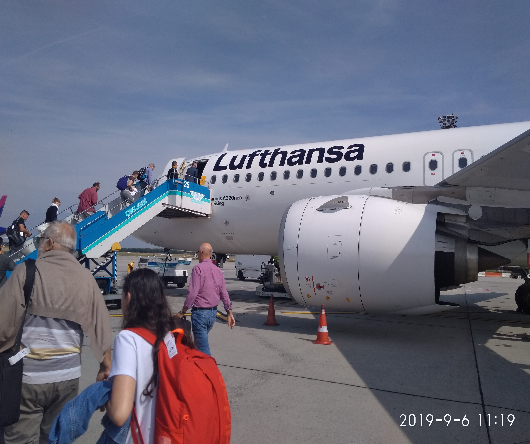 1. Hétvége: Richerenches
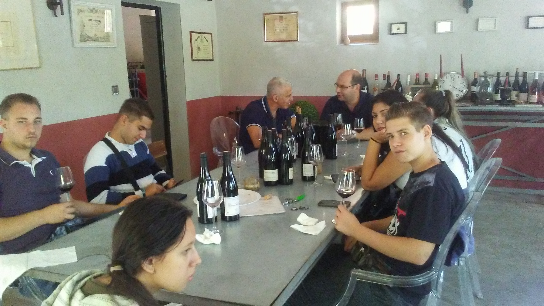 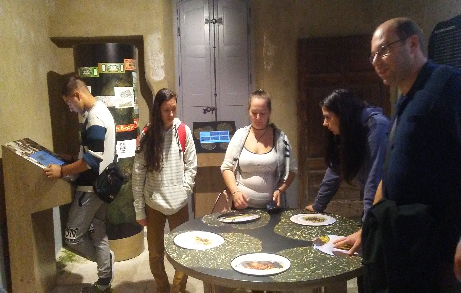 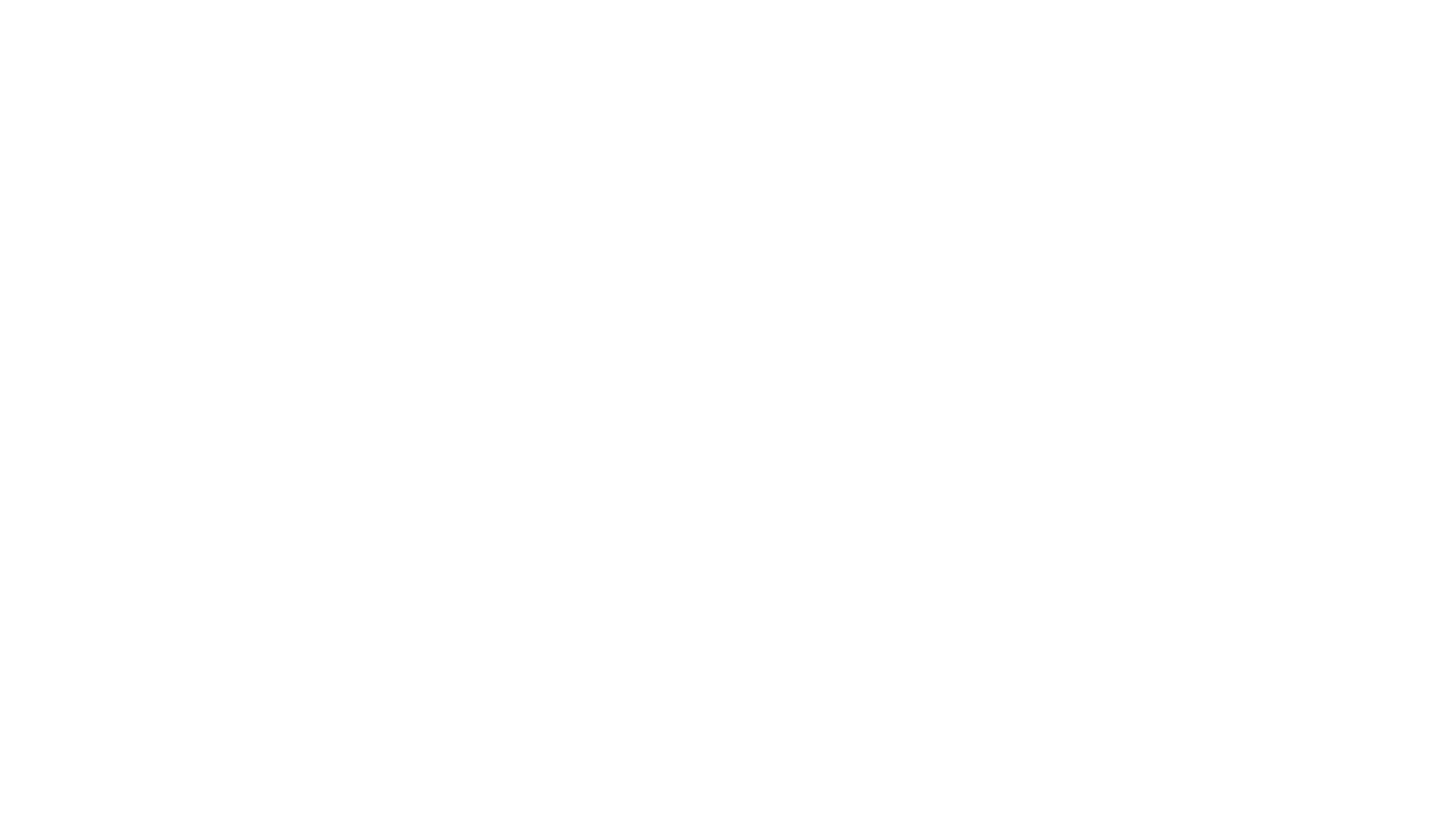 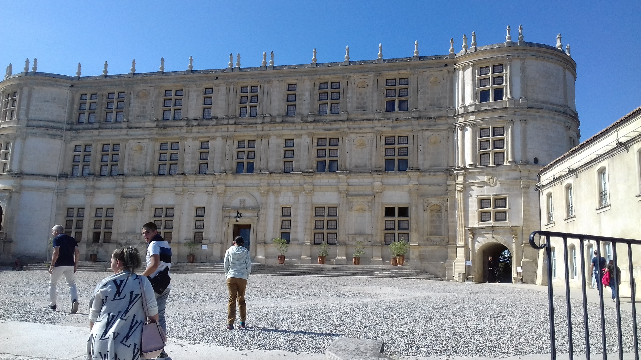 Grignan és környéke
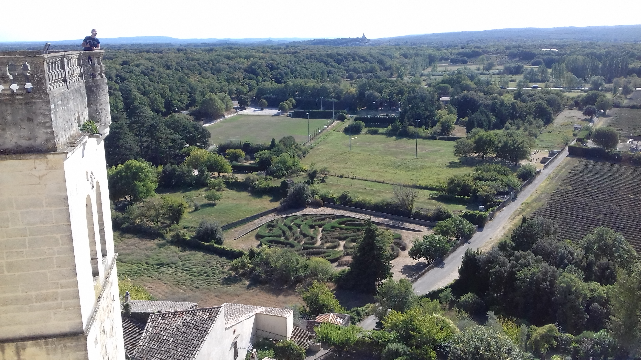 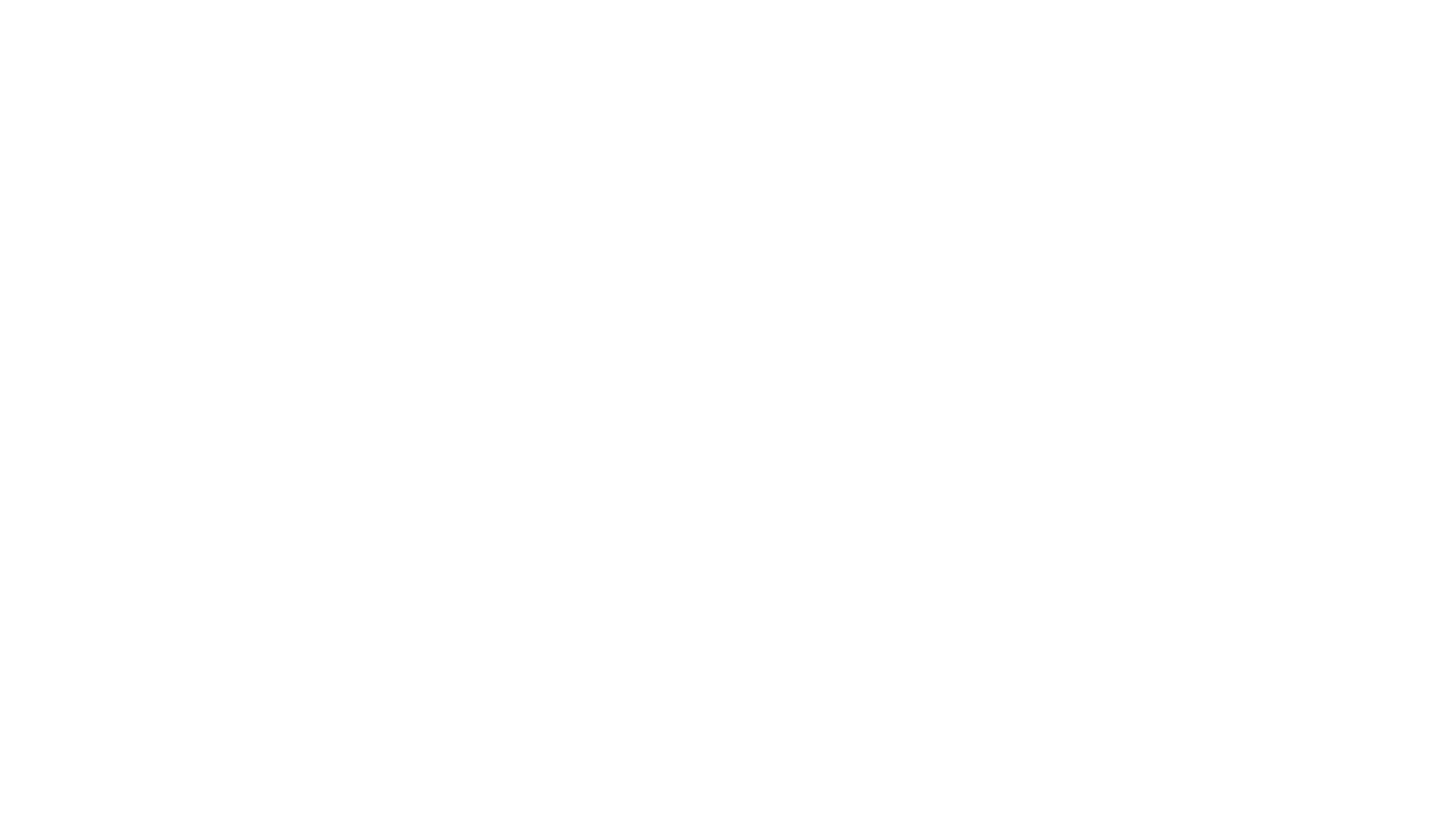 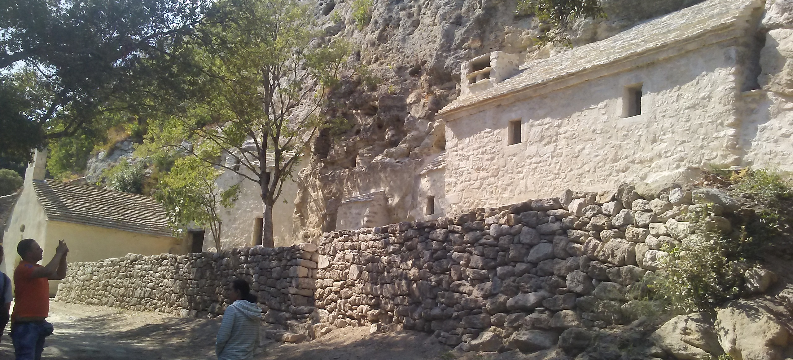 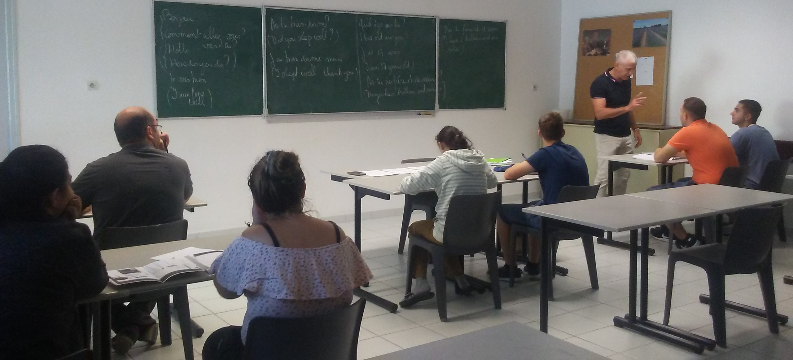 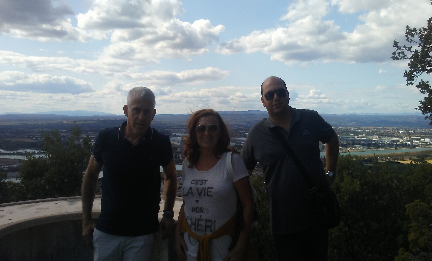 Gyakorlati munkák:
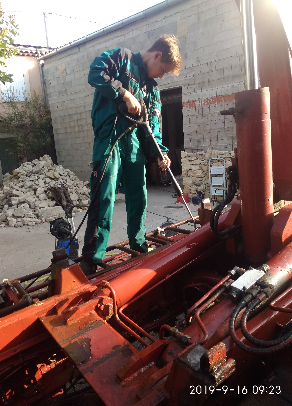 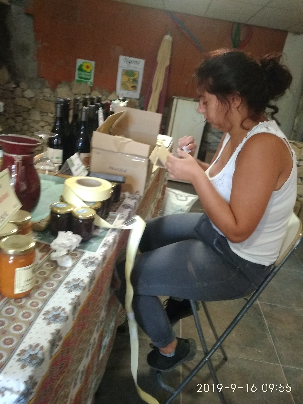 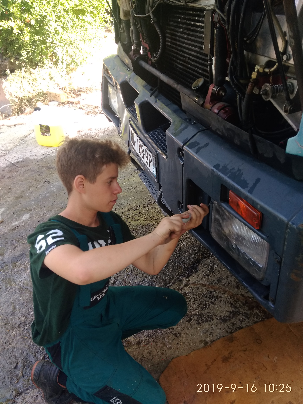 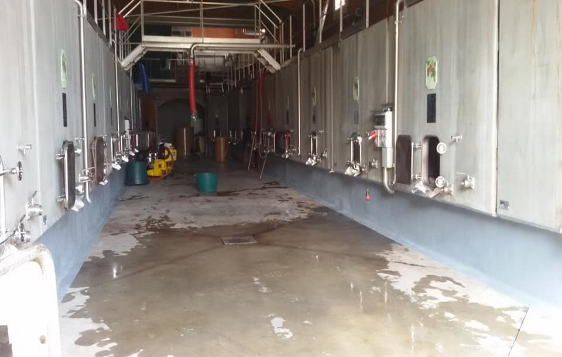 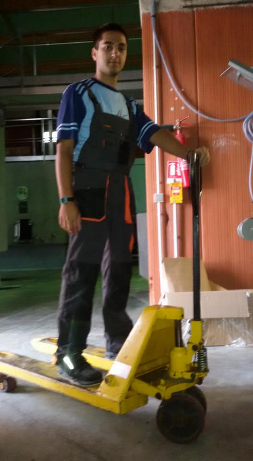 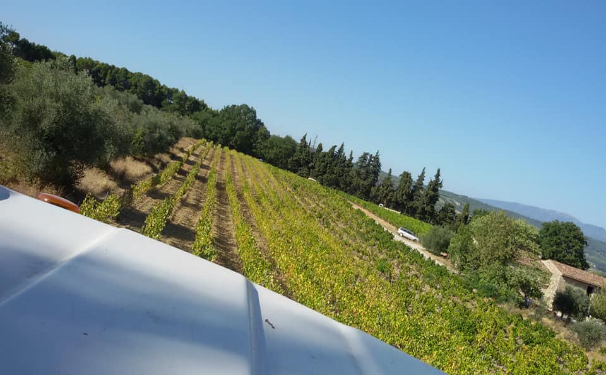 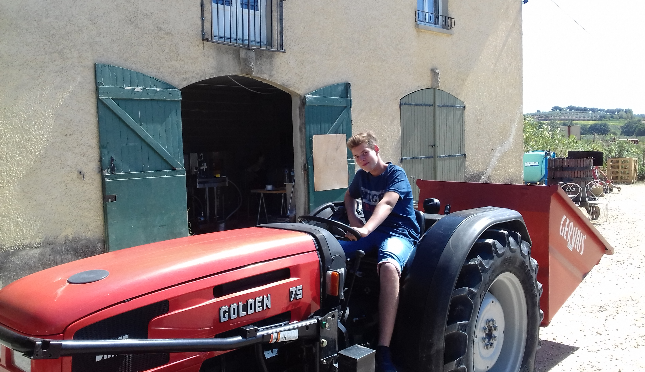 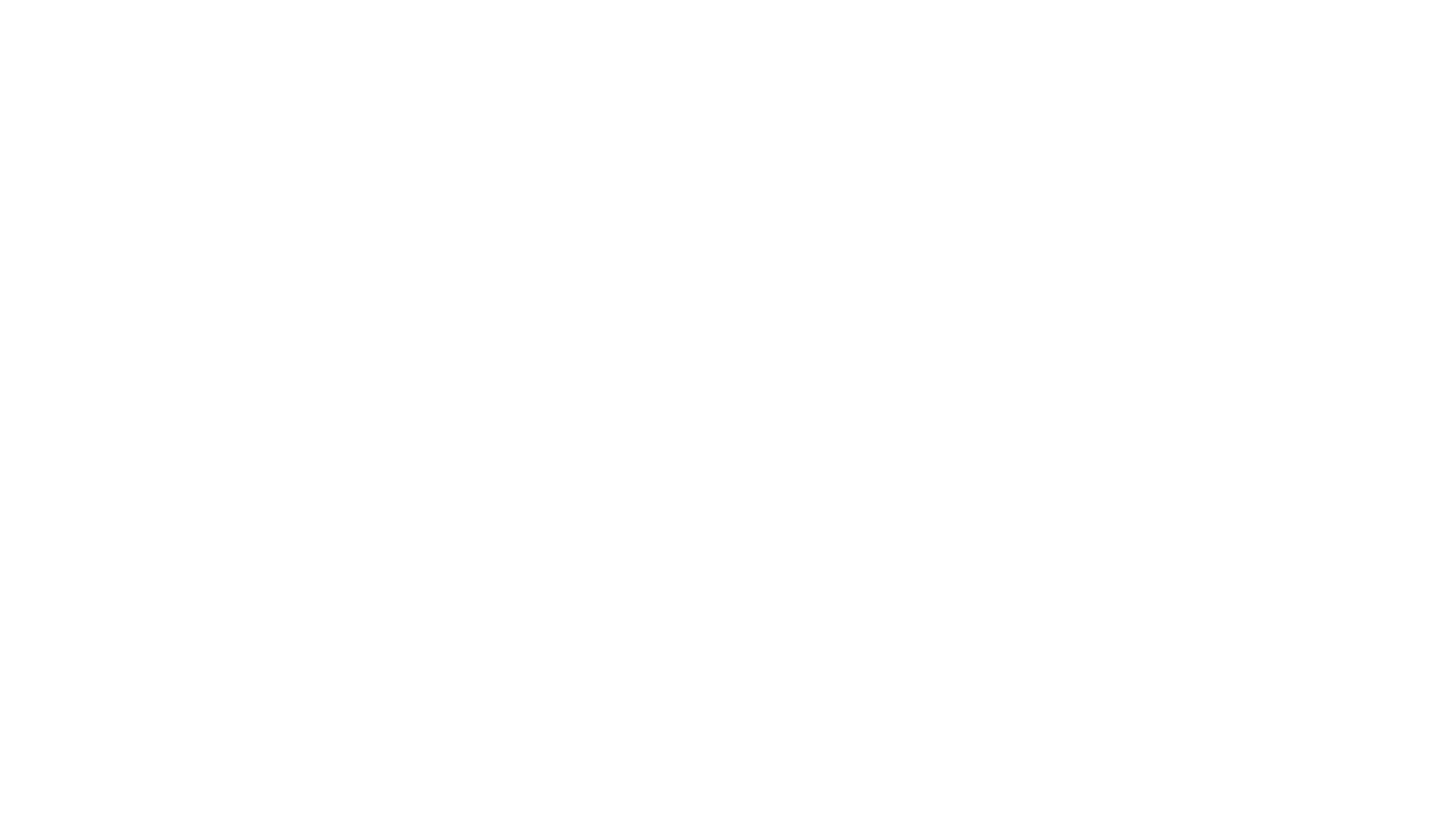 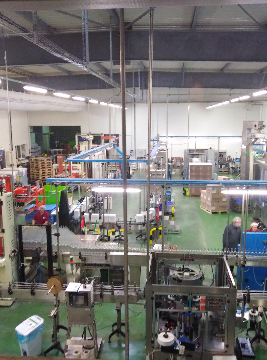 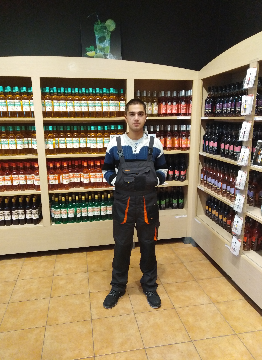 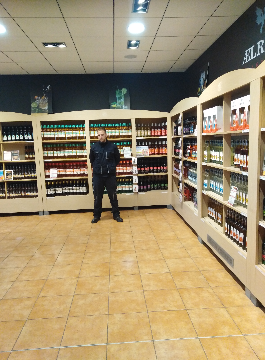 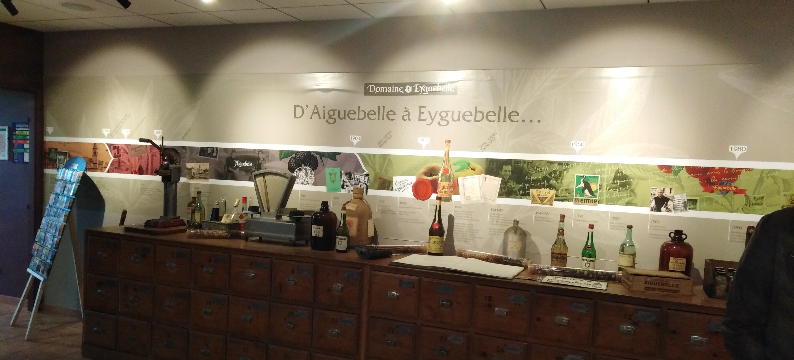 2. hétvége: MOUNT VENTOUX
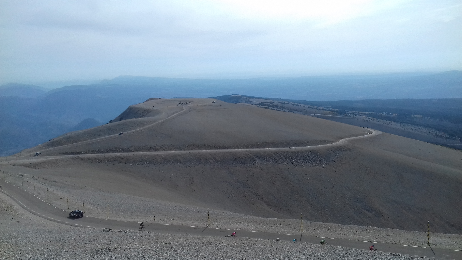 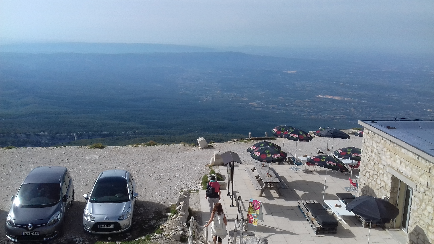 NYONS
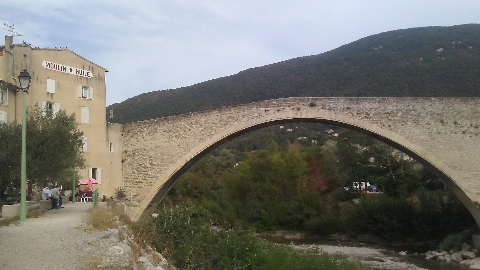 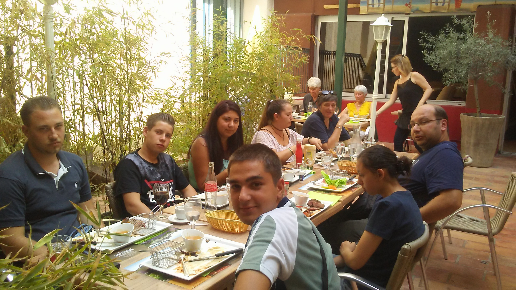 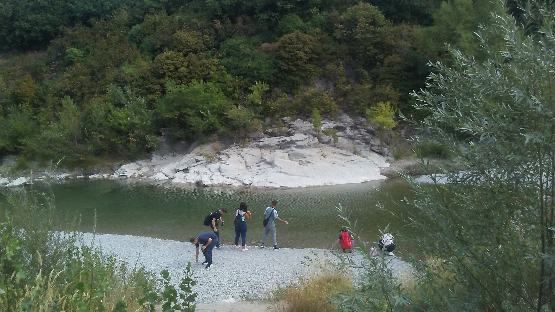 Saintes maries de la mer
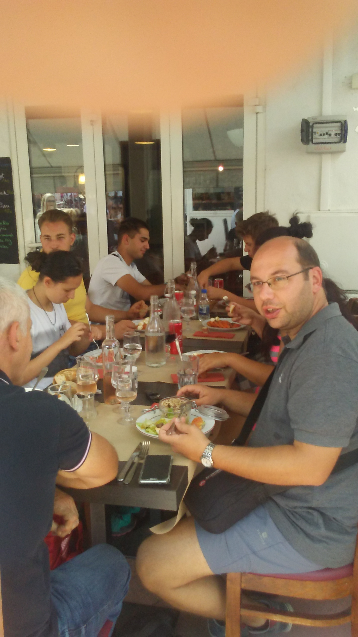 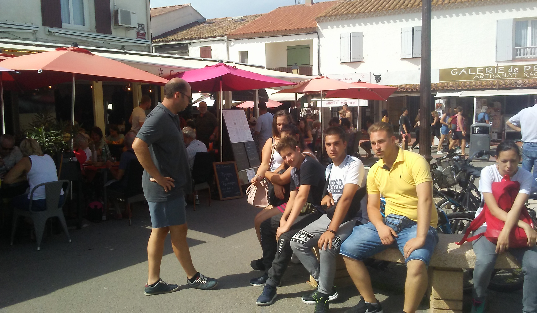 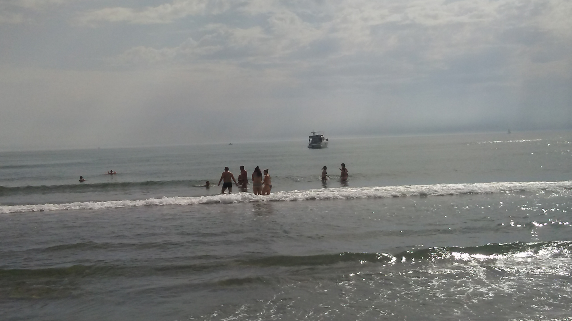 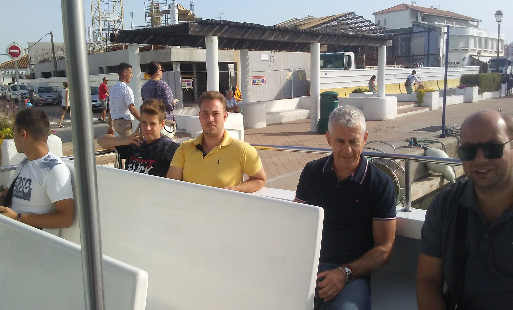 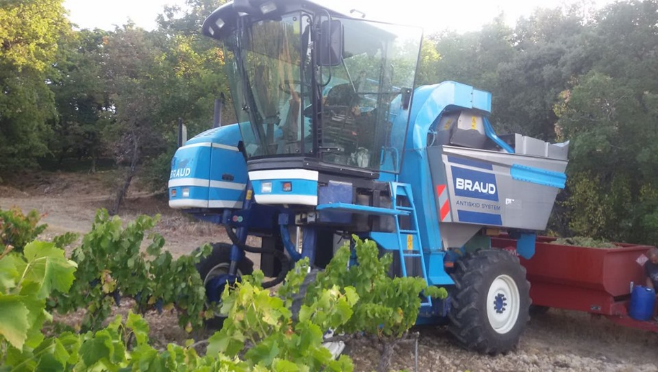 Szüreti miunkák
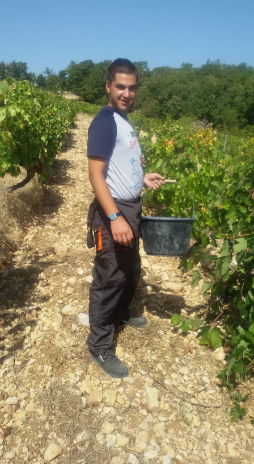 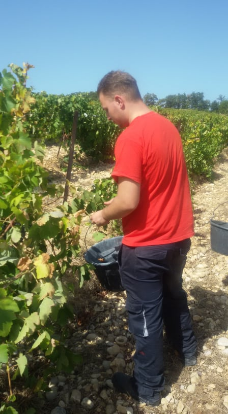 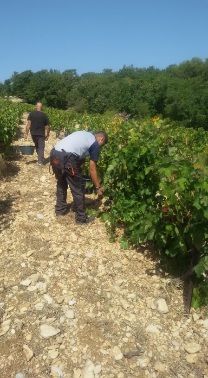 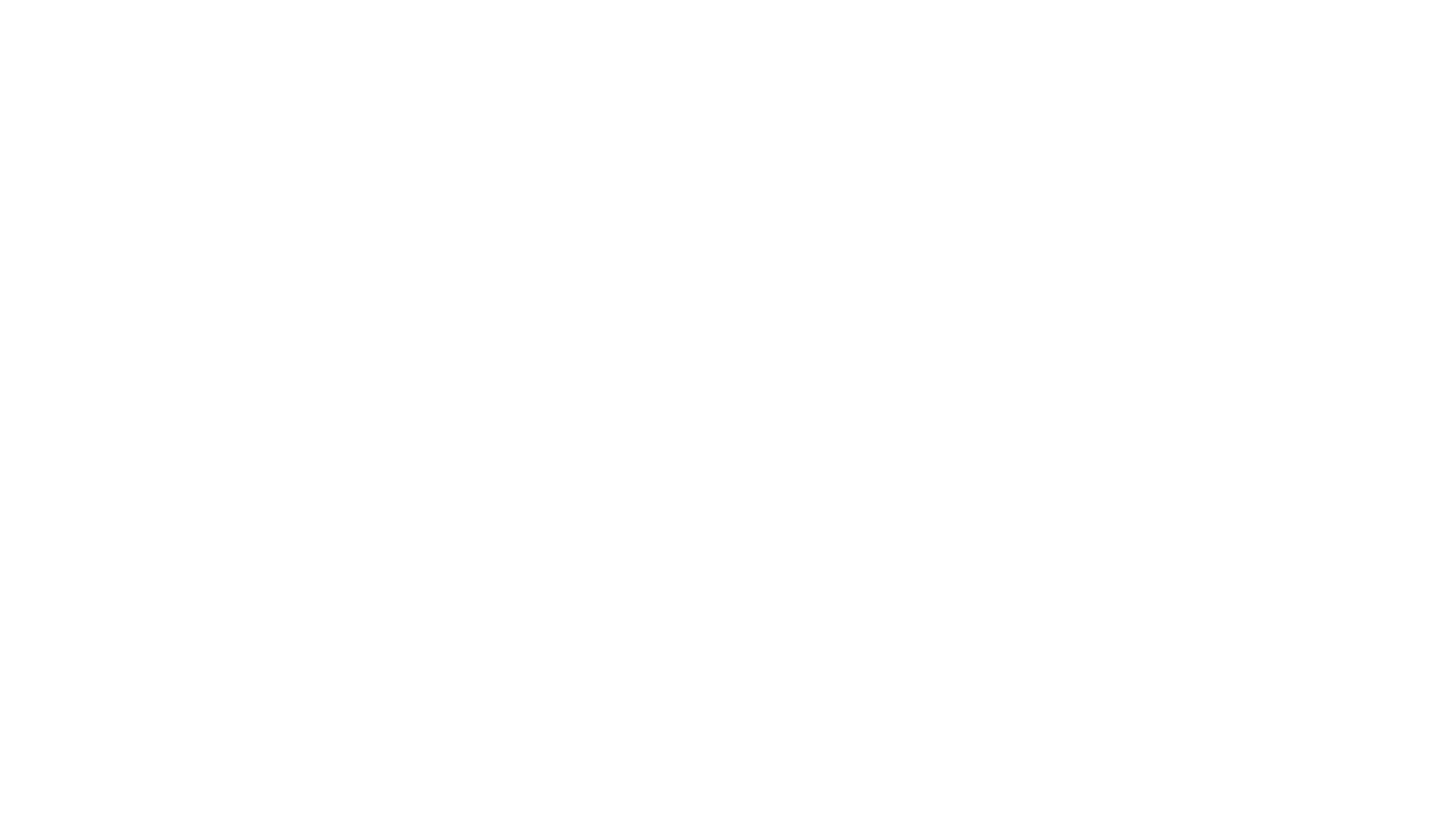 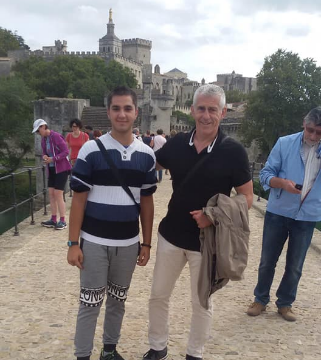 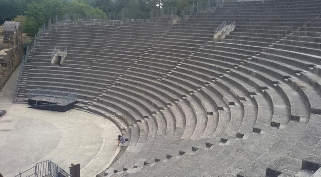 3. hétvége: Avignon, orange
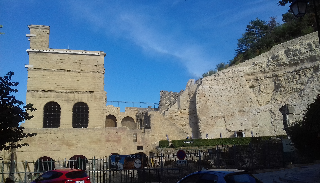 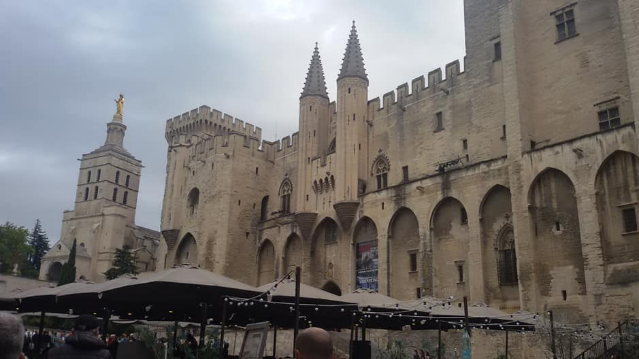 Szállás
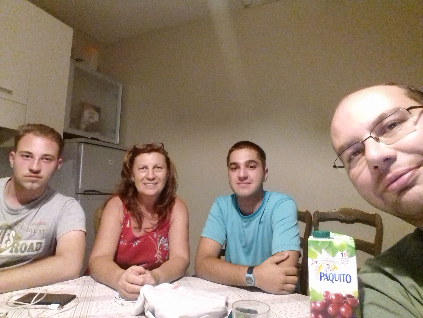 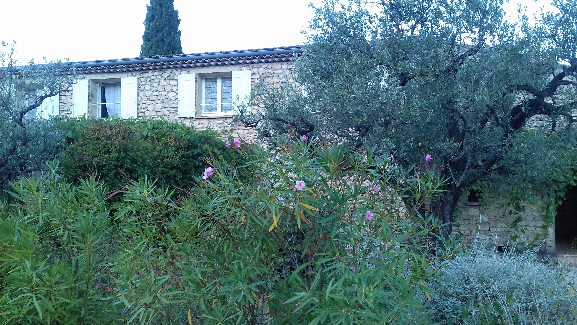 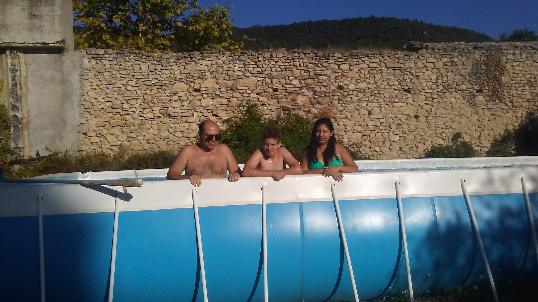 étkezés
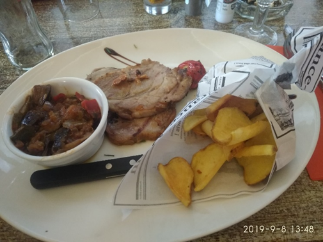 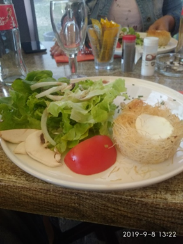 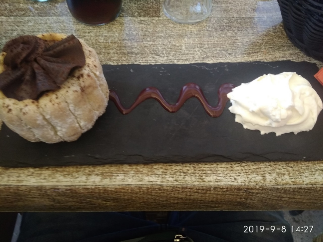 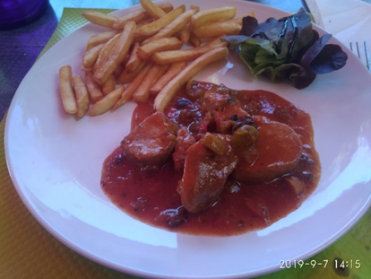 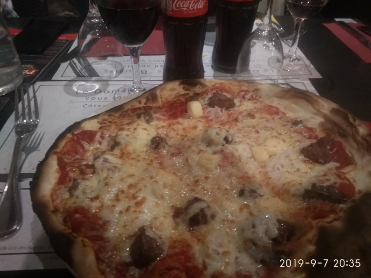 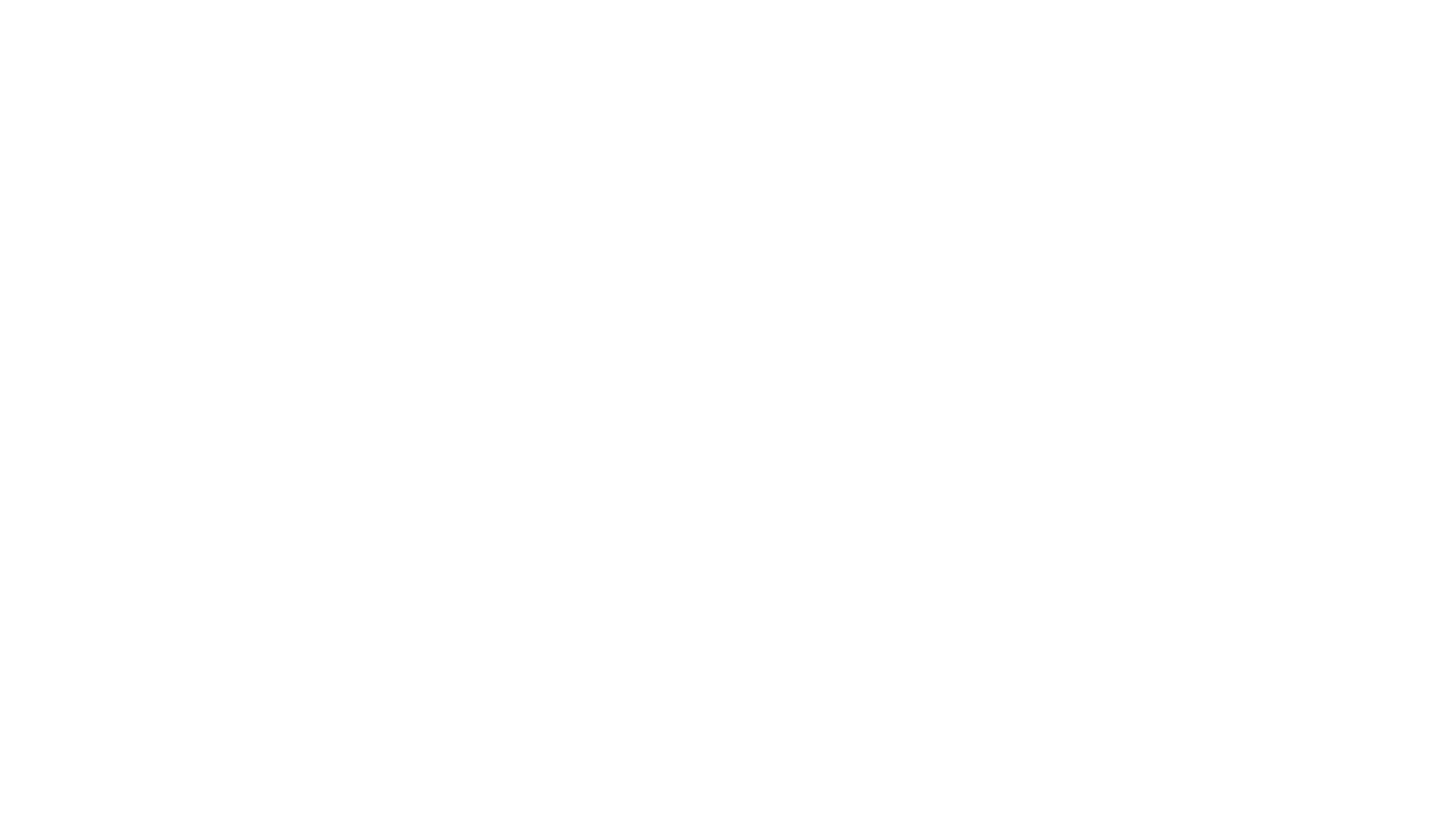 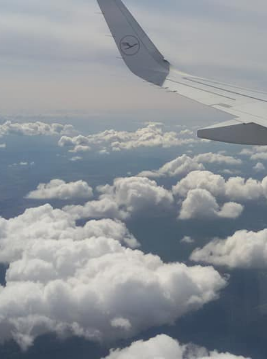 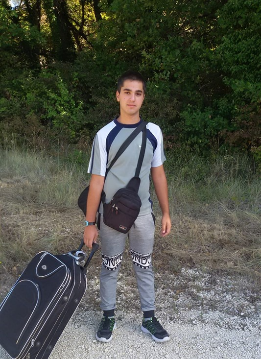 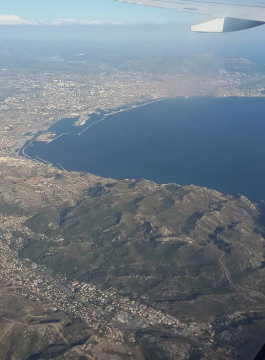 Hazautazás
Goodbye Provence!
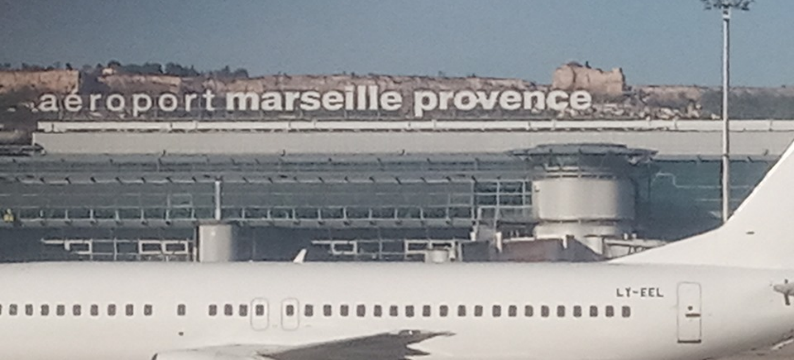